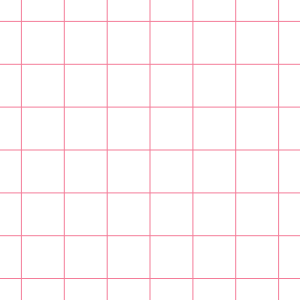 Presentation By: Filiz Zeybek-Guven and Deniz Ismailoff
Ethics Project

Responsible, Ethical, and Legal 
Technology Guidelines
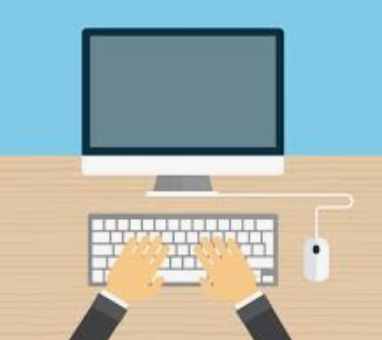 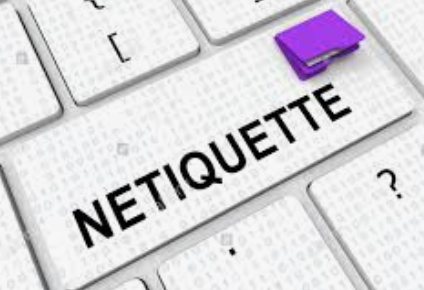 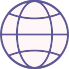 Browser
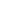 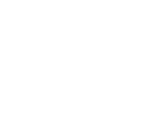 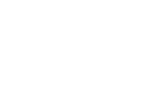 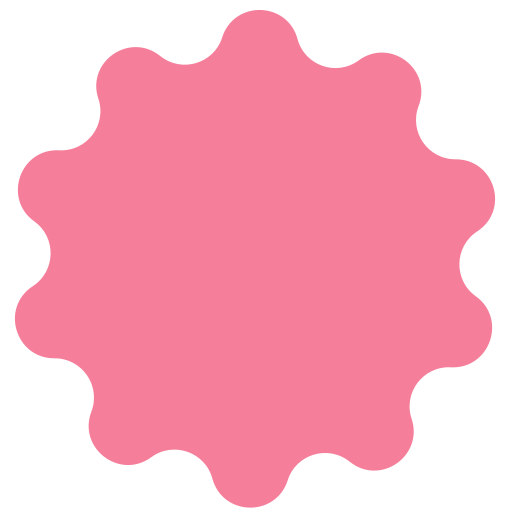 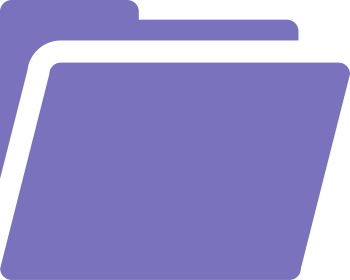 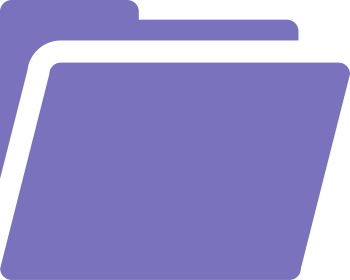 Student 
Confidentiality
Online
 Ethics
What You Will Learn
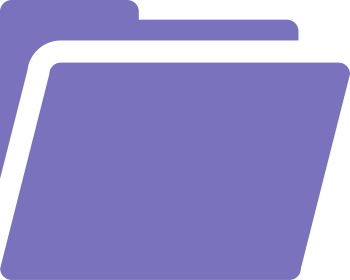 Quiz
Rights 
       and 
Properties
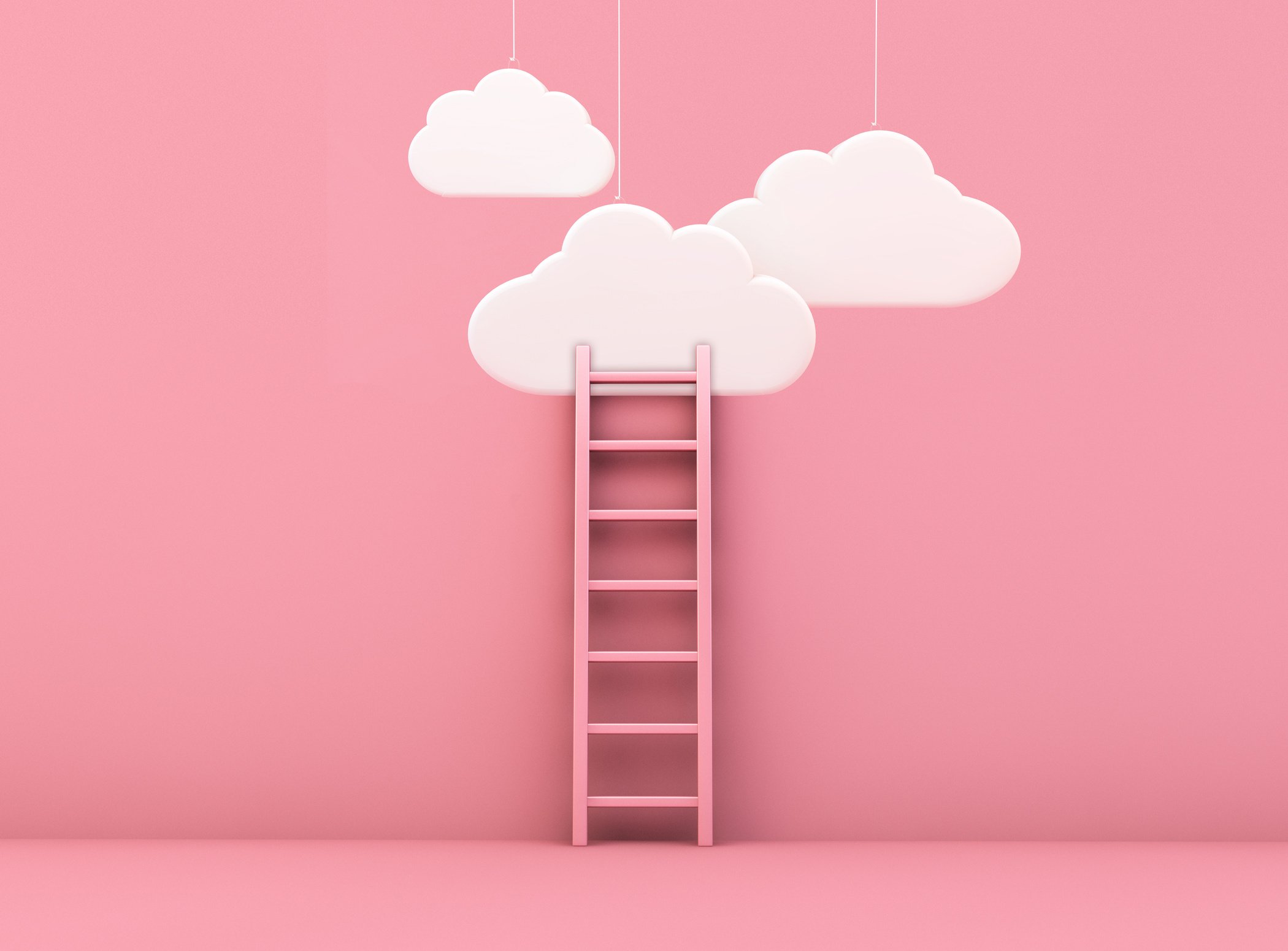 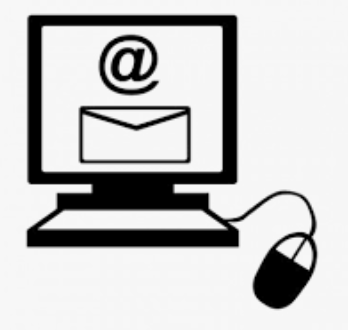 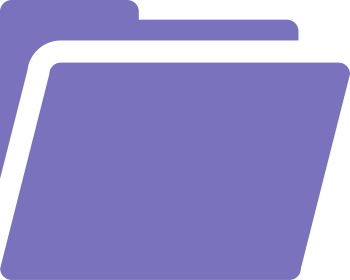 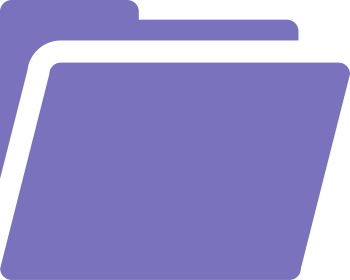 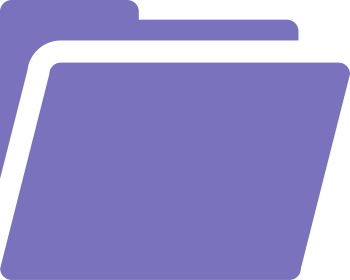 References
Social
Media
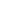 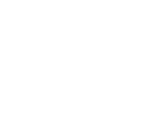 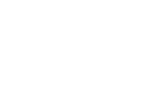 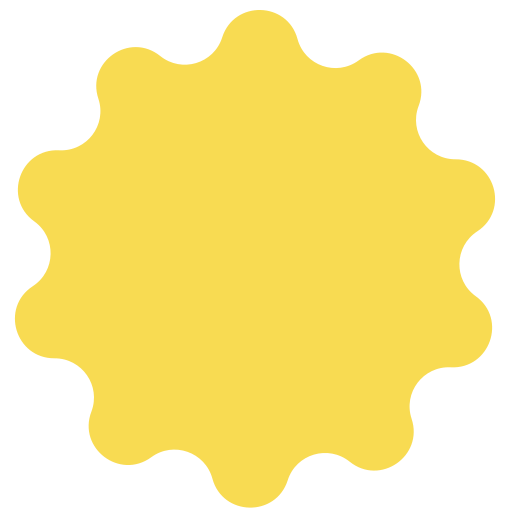 What is Online Etiquette?
Internet
Gatherings
Depending on your audience and how you are communicating, there are different rules to be followed.

Online etiquette is the right or acceptable way of communicating on the internet.
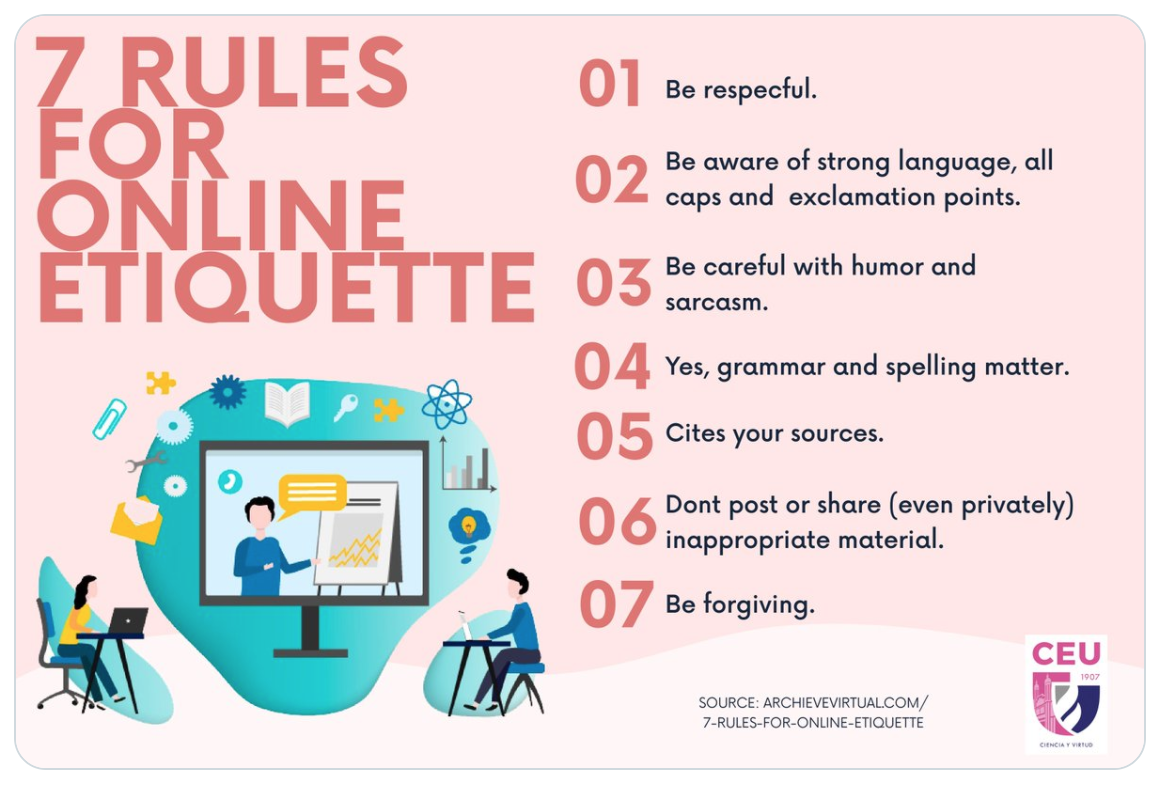 (Online Etiquette, 2017)
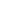 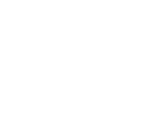 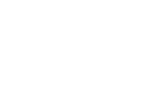 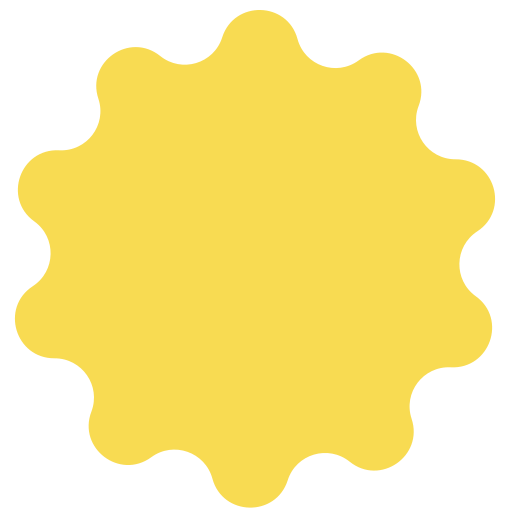 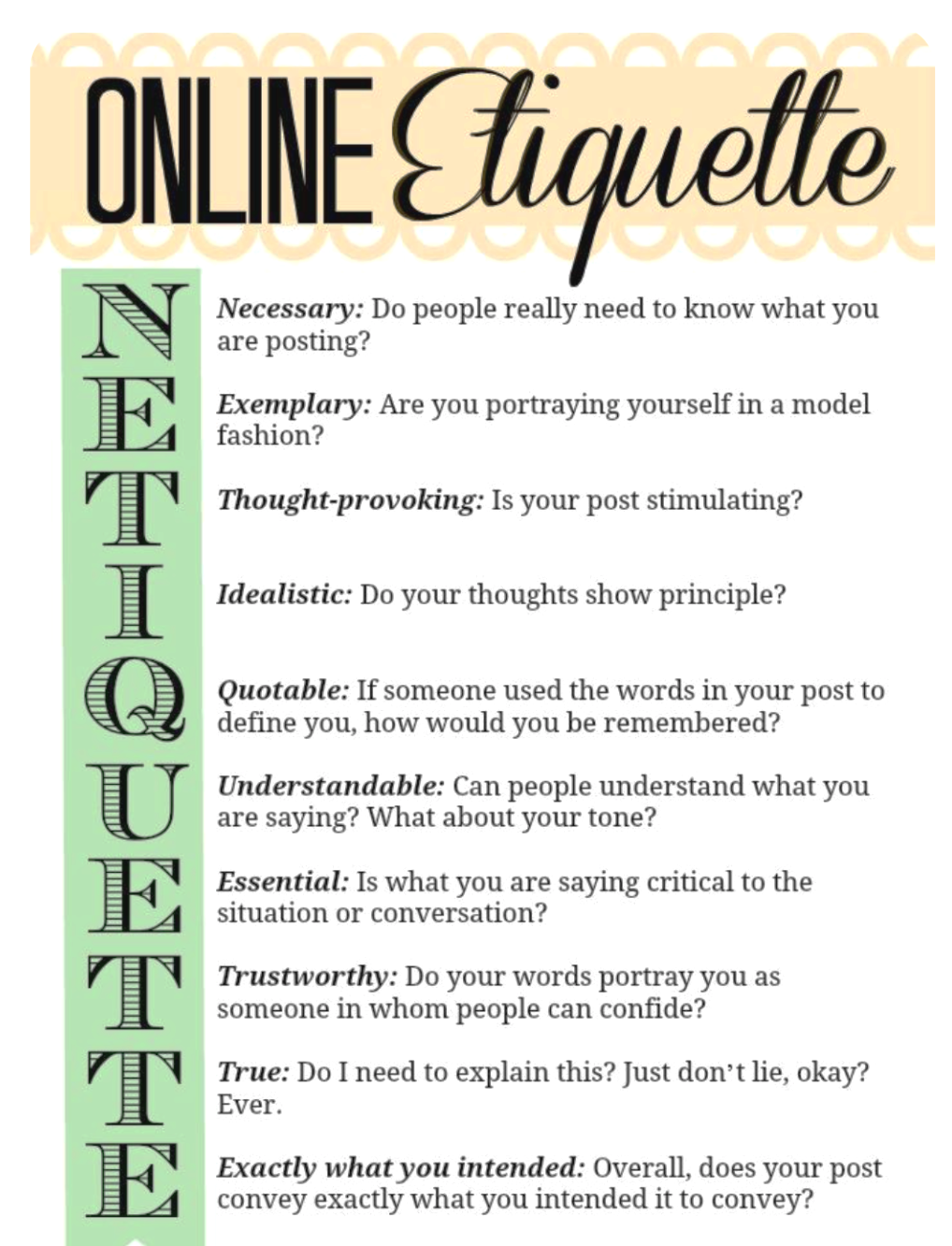 Online      Etiquette
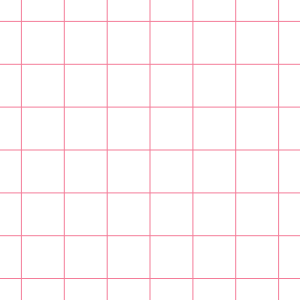 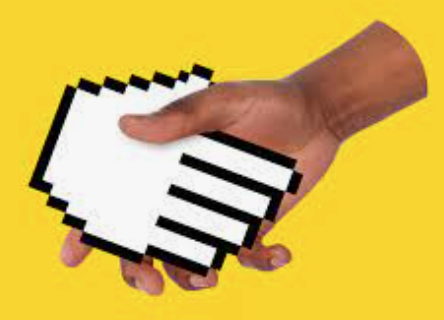 (Online Etiquette, n.d.)
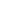 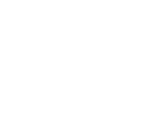 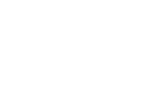 Intellectual 
Rights and Properties
The Educator’s Guide to Copyright and Creative Commons
Following  Copyrights
Copyright rules are essential to those who create original work. It protects their creations from being utilized  without permission. These rules have been set in place by the U.S. the constitution.
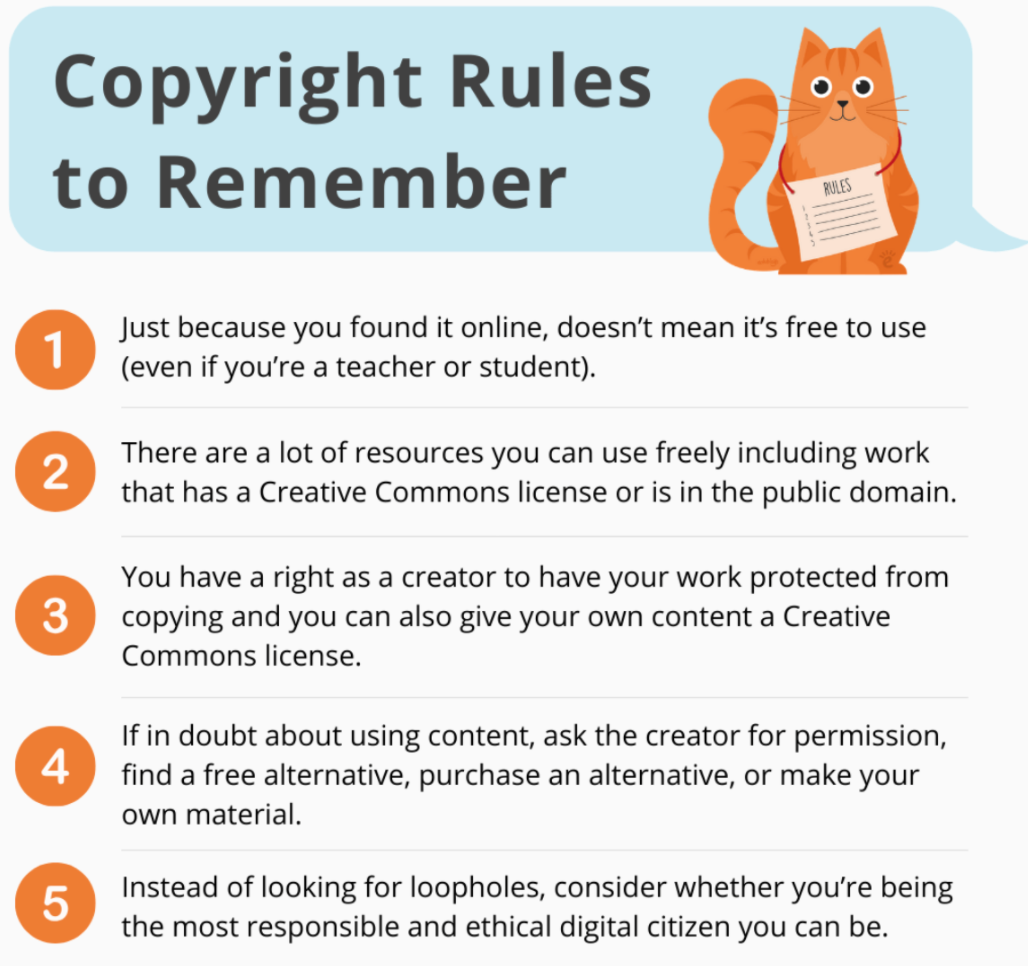 (The Educator’s Guide to Copyright, n.d.)
Copyright and Creative Commons are Friends
Copyright law gives creators certain kinds of control over their creative work. Creative Commons works within copyright laws. It allows creators to grant permission for anyone to utilize their work globally.
(Copyright and Creative Commons are Friends, 2017)
(The Educator’s Guide to Copyright,  n.d.)
M
Free Images for 
Students and Teachers
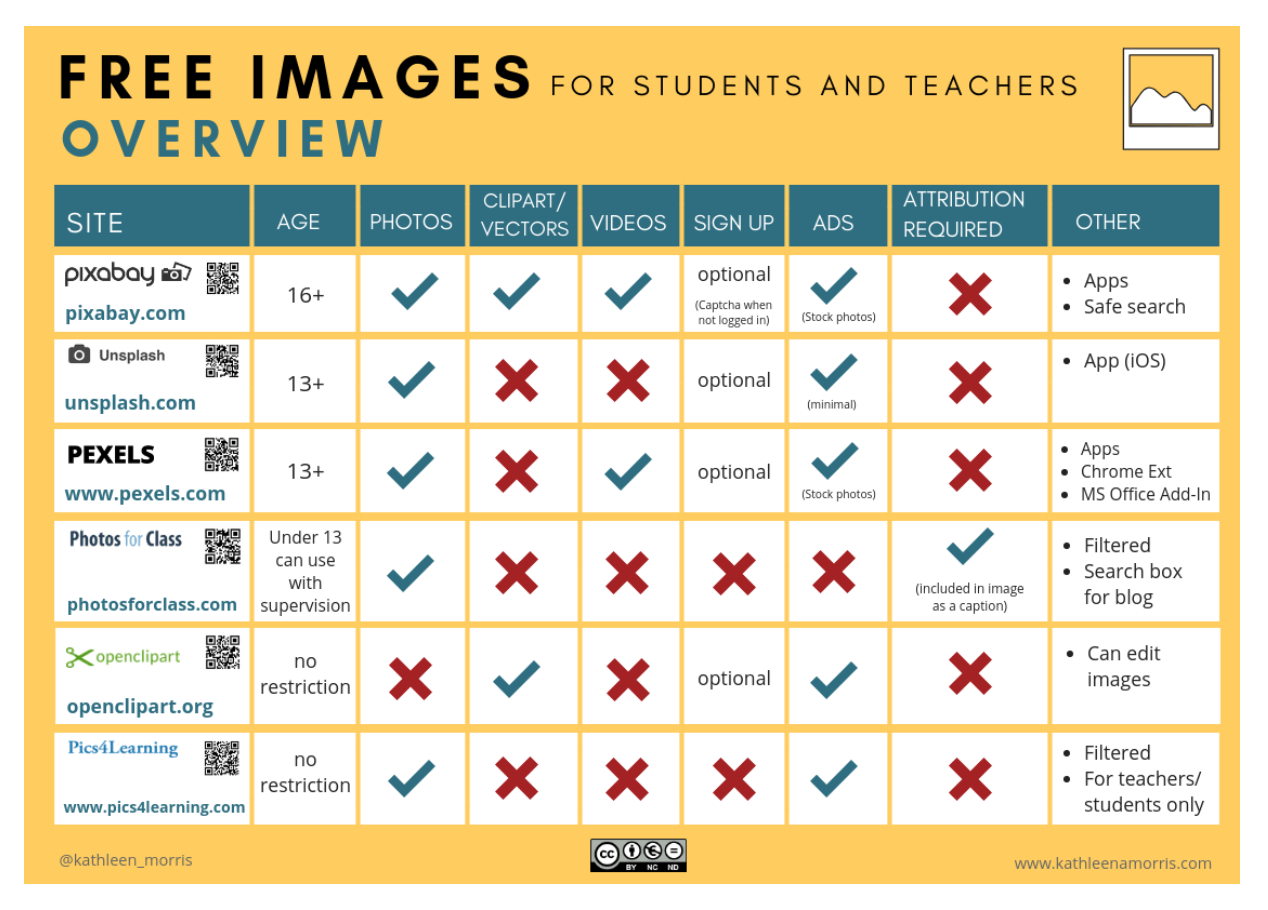 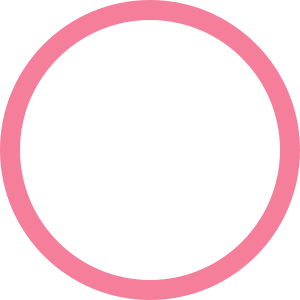 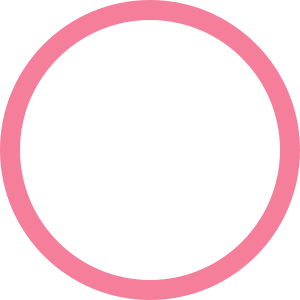 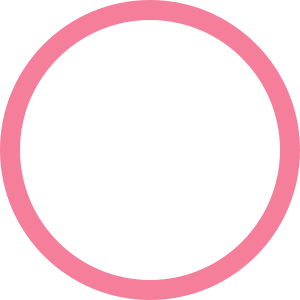 Summary Poster 
to Utilize in Your 
Lessons/Teaching
(The Educator’s Guide to Copyright, n.d.)
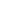 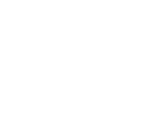 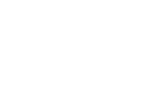 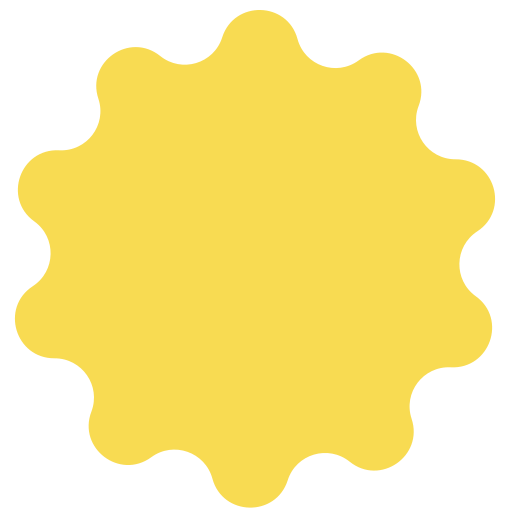 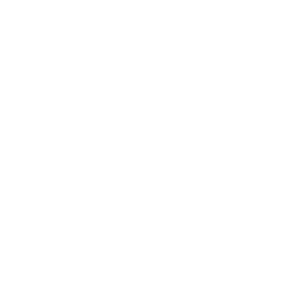 Social Media 
Usage
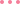 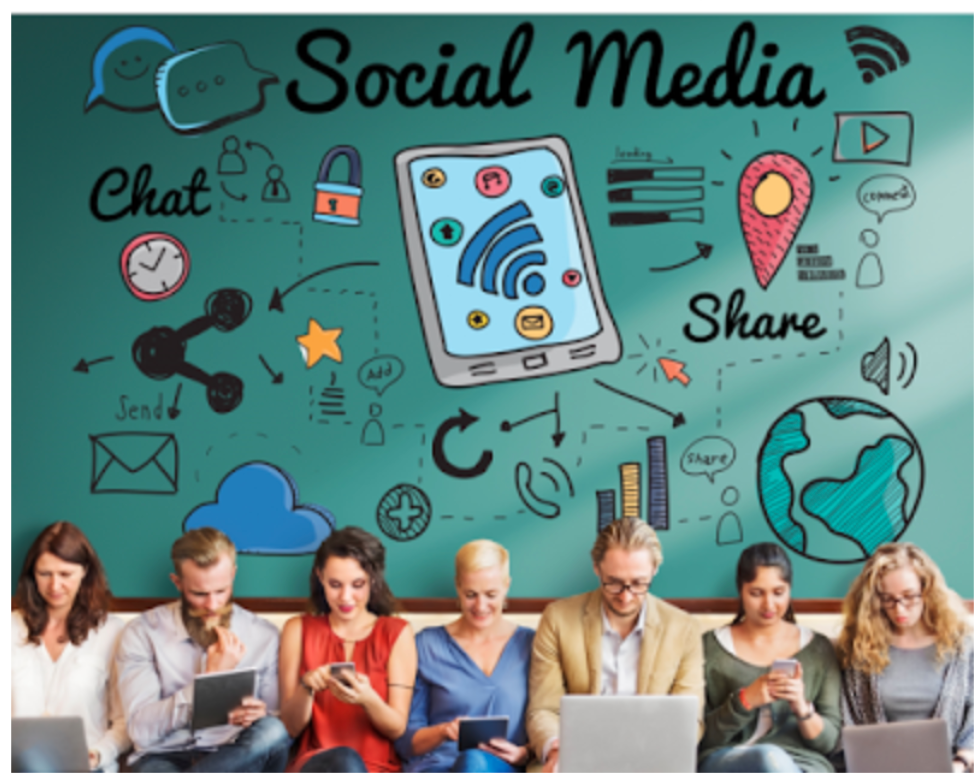 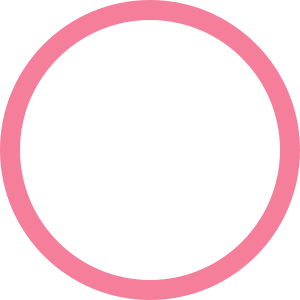 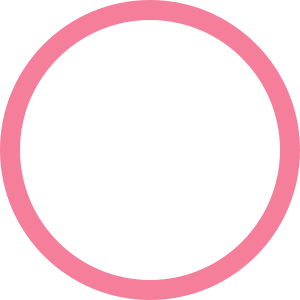 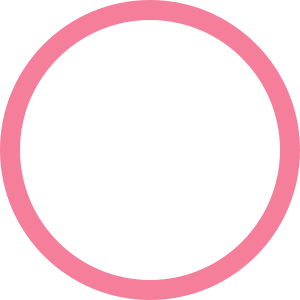 Social media usage is one of the most popular online activities. In 2020, over 3.6 billion people were utilizing social media worldwide, which projected to increase to approximately 4.41 billion in 2025.

(Number of Social Media Users, 2021)
(Social Media Tips for Teachers, 2018)
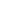 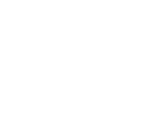 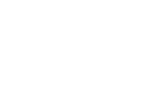 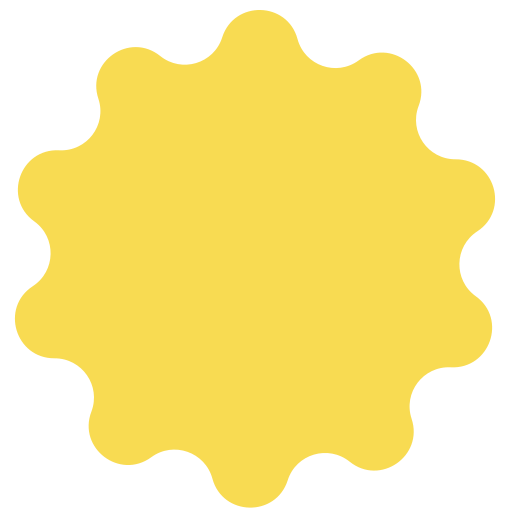 8 Social Media Tips for Teachers
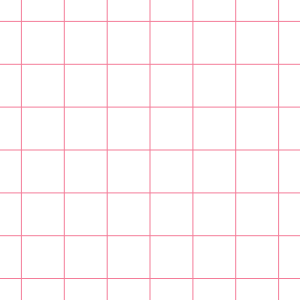 Lesson #1: Social media is not PRIVATE
Lesson #2: Be mindful of your social media posts
Lesson #3: Ensure your photos are appropriate 
Lesson #4: Oversharing of personal data
Lesson #5: Turn off Geotagging on your phone
Lesson #6: Do Not friend or follow students 
Lesson #7: Do Not friend parents on social media
Lesson #8: Maintain professionalism at all times
(Social Media Tips for Teachers, 2018)
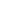 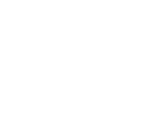 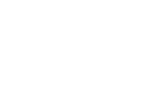 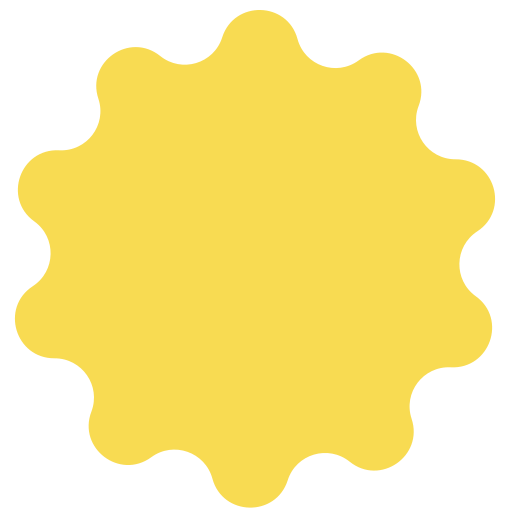 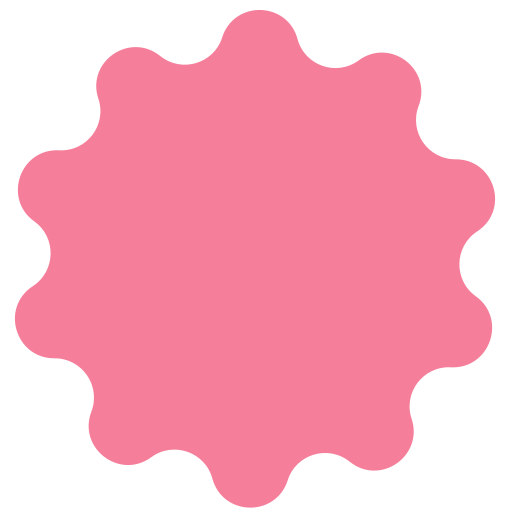 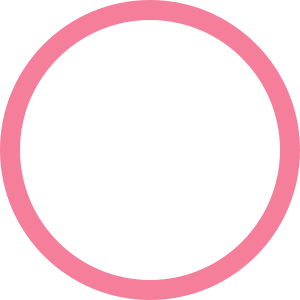 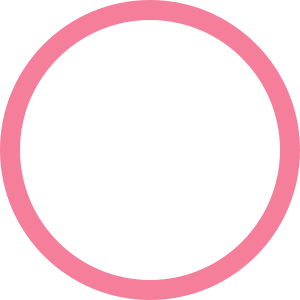 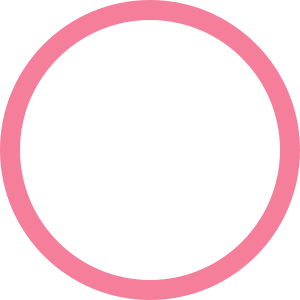 Student Confidentiality
Student data privacy and security are essential, and understanding the difference between privacy, confidentiality, and security is critical for teachers. 

Teachers are responsible for maintaining each of these components.

(Reddy, 2019)
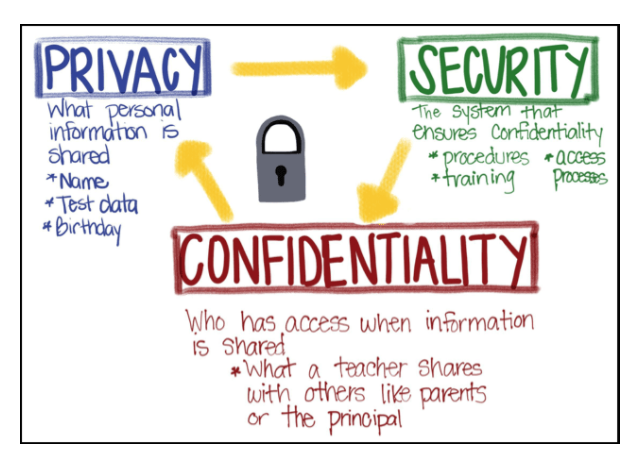 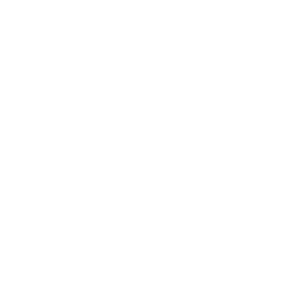 (Reddy, 2019)
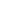 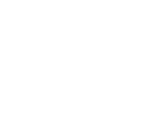 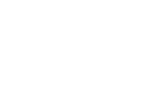 Classroom Confidentiality
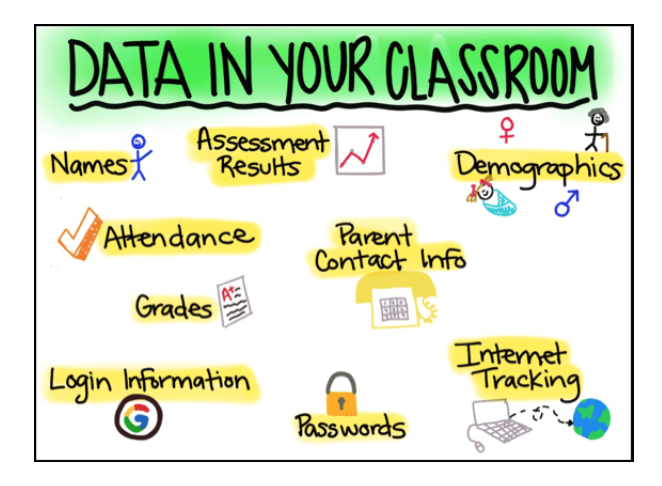 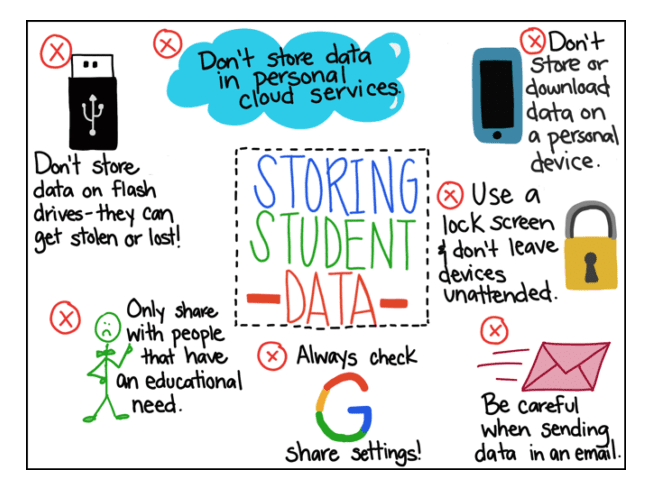 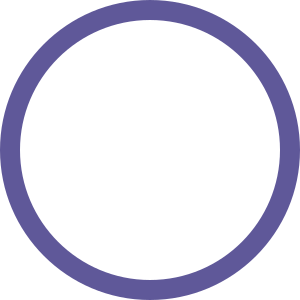 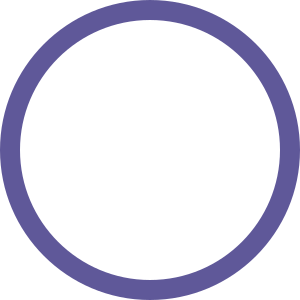 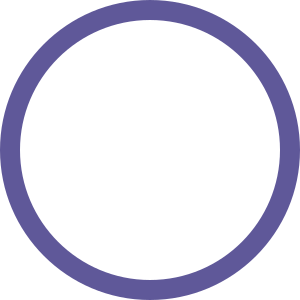 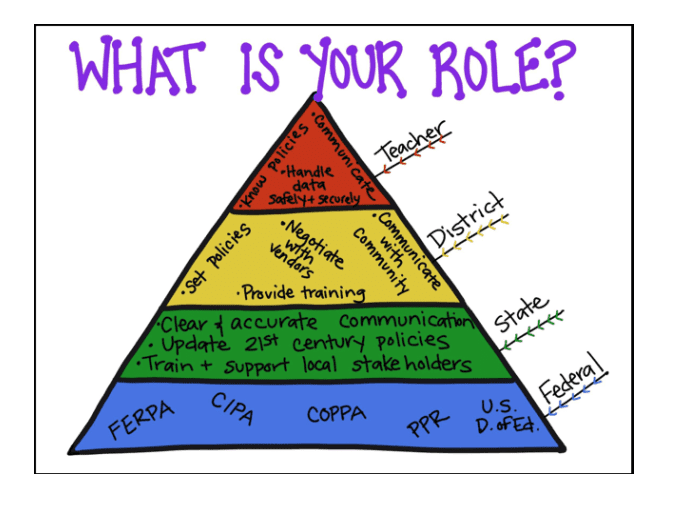 (Reddy, 2019)
12:01 PM
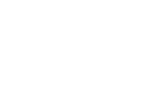 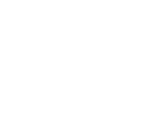 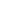 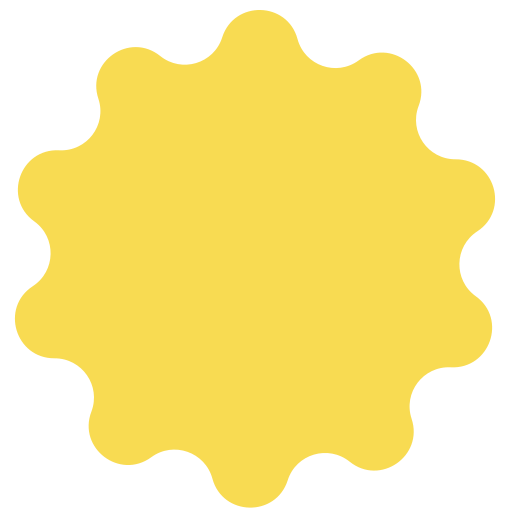 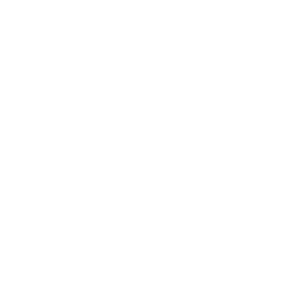 Quiz
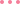 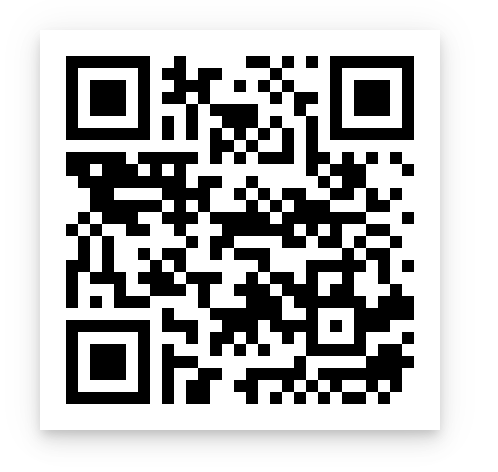 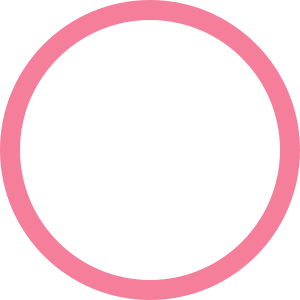 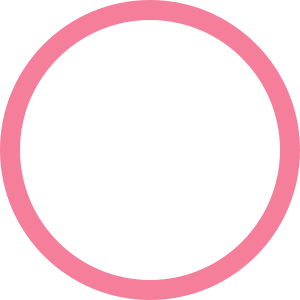 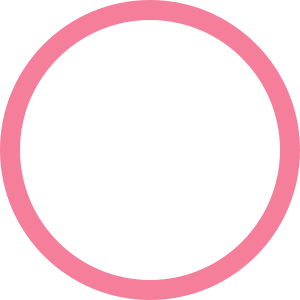 Now it is your turn! 

Please scan the QR code and take the quiz. 

If you score 80% or above, you pass!

Good luck!
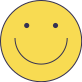 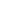 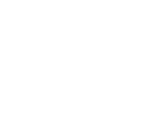 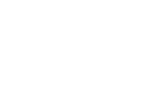 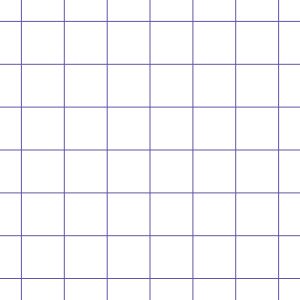 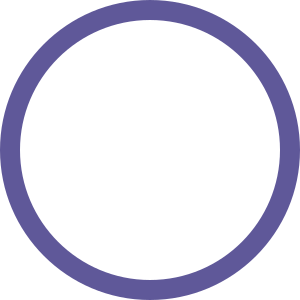 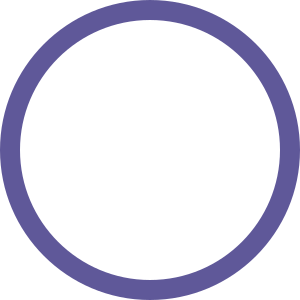 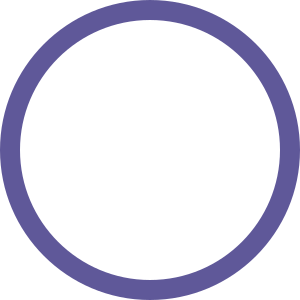 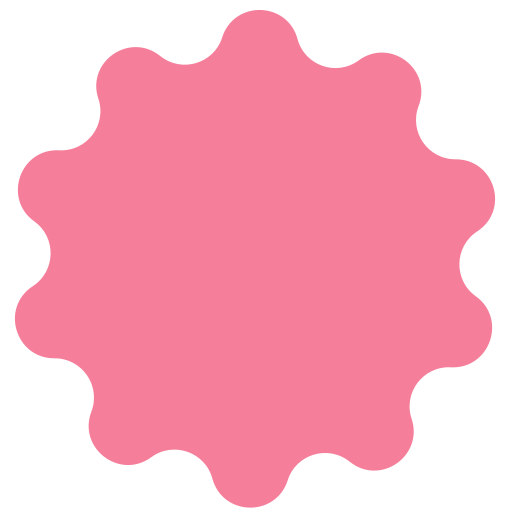 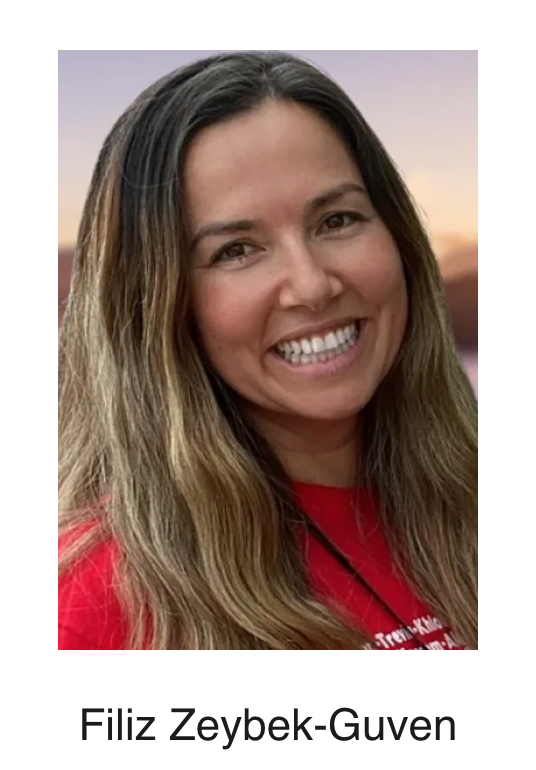 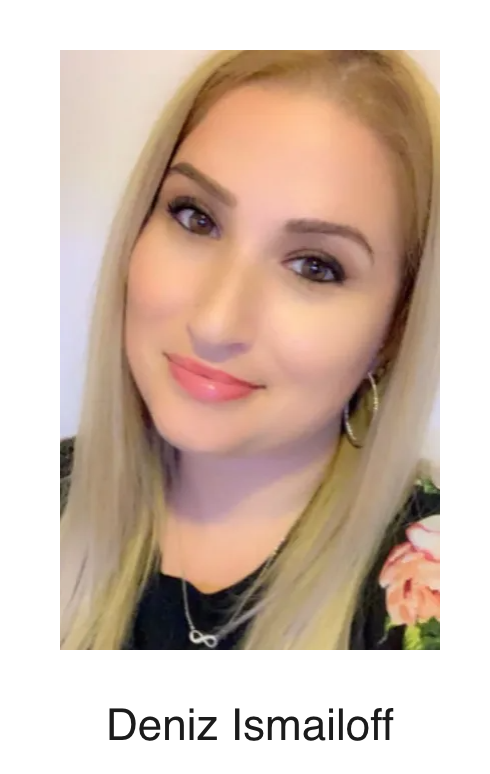 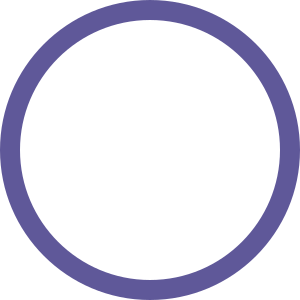 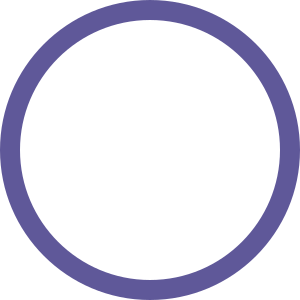 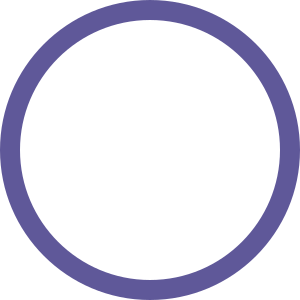 Thank You
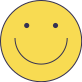 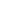 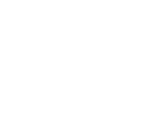 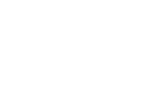 References
Copyright and Creative Commons are friends. (2017). Creative Commons. https://creativecommons.org/get-cc-savvy/copyright-creativecommons-are-friends.
The educator’s guide to copyright, fair use, and Creative Commons. (n.d.). The Edublogger. https://www.theedublogger.com/copyright-fair-use-and-creative-commons/#What-Is-Copyright?
Number of social media users 2025. (2021). Statista. https://www.statista.com/statistics/278414/number-of-worldwide-social-network-users.
Online etiquette by @Sarah Marie! | Online etiquette, business etiquette, netiquette. (n.d.). Pinterest. https://www.pinterest.com/pin/516577019729317538.
Online etiquette: Definition, tips, examples and importance. (2017). TechWelkin. https://techwelkin.com/online-etiquette-definition-tips-examples-importance.
Reddy, A. (2019). The educator's role: Privacy, confidentiality, and security in the classroom. Student Privacy Compass. https://studentprivacycompass.org/scheid1.
Social media tips for teachers. (2018). 2 Peas and a Dog. https://www.2peasandadog.com/2015/05/social-media-tips-for-teachers.html.
WTO | intellectual property (TRIPS) - what are intellectual property rights? (n.d.). World Trade Organization - Global trade. https://www.wto.org/english/tratop_e/trips_e/intel1_e.htm.
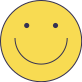